Revisión por la 
Dirección
Junio 2023
CRONOGRAMA DE LAS REUNIONES DE CONTROL DE GESTIÓN
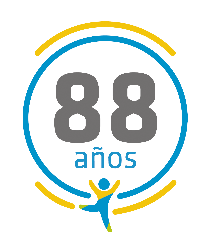 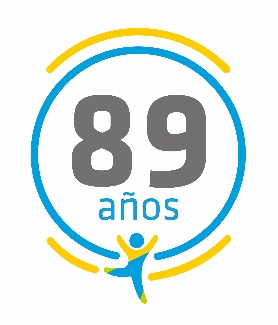 2
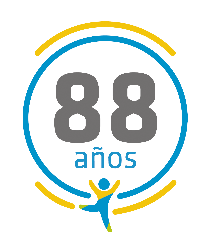 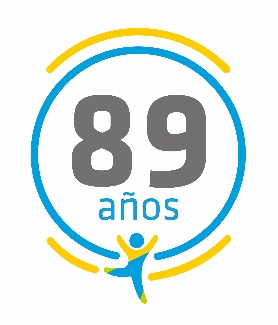 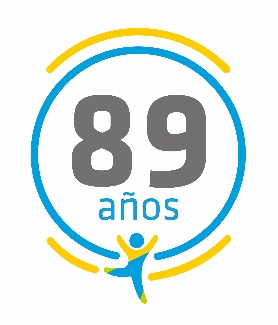 Seguimiento de Acuerdos de la Reunión Anterior
Seguimiento de los Acuerdos de la Reunión Anterior
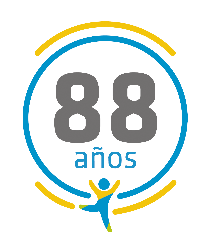 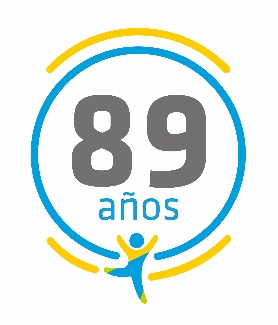 Seguimiento de los Acuerdos de la Reunión Anterior
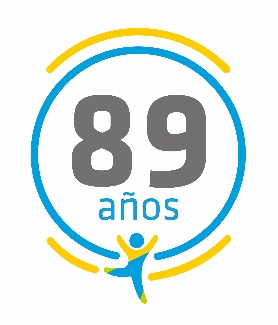 1.6 Seguimiento Compromisos 2023 (Ver planilla Excel)
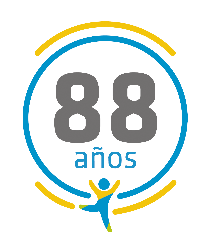 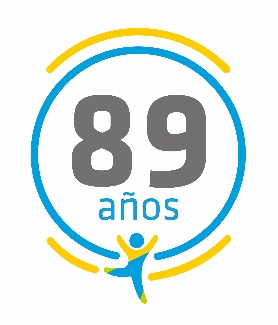 Oportunidades de Mejora
Se sugiere creación de Grupo en Teams para acceder a planilla de Seguimiento de Compromisos, con el objetivo de generar un repositorio de documentos y contar con la trazabilidad de la información para las direcciones